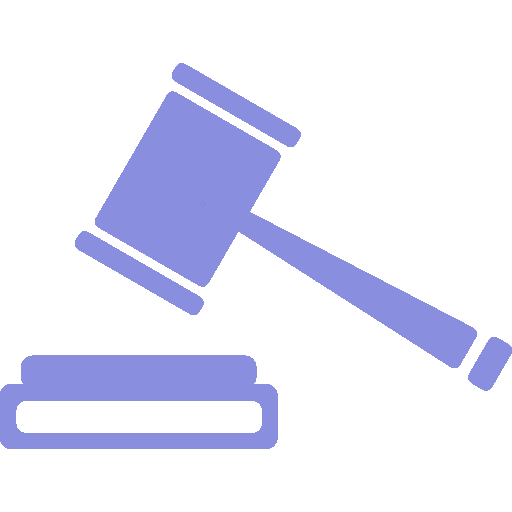 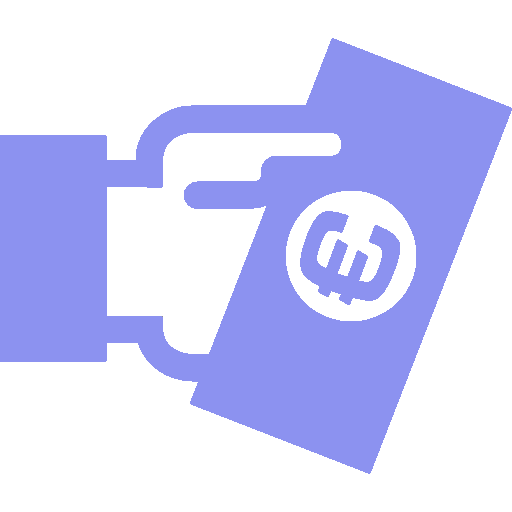 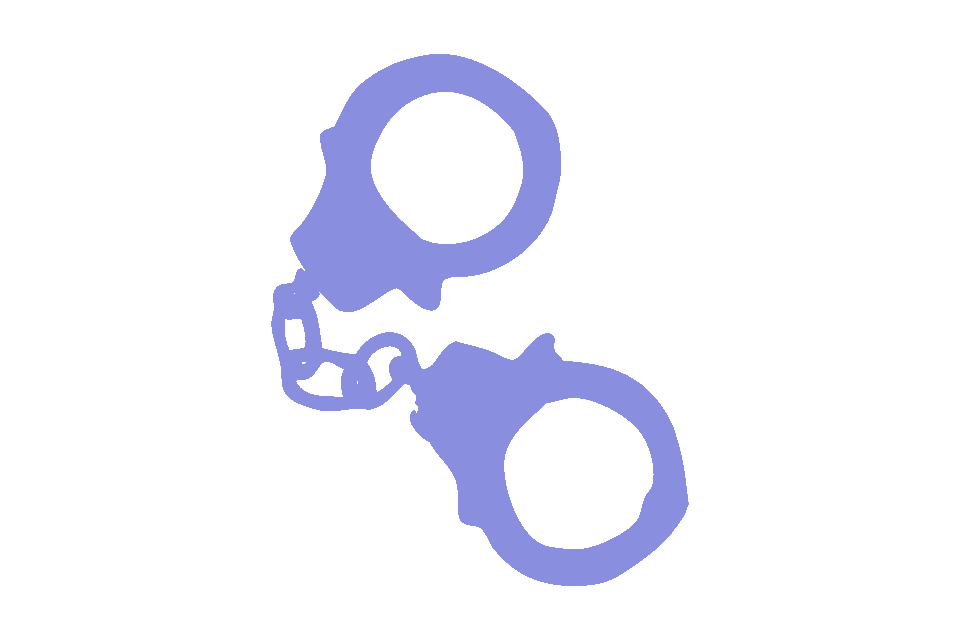 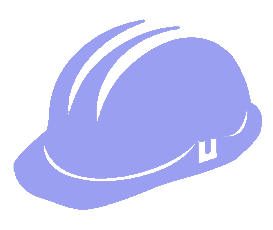 GLI OBBLIGHI DEI SOGGETTI DELLA PREVENZIONE ED IL SISTEMA ISTITUZIONALE
OBBLIGHI GENERALI
TEMI
RESPONSABILITÀ AMMINISTRATIVA 
DELLE IMPRESE
OBBLIGHI PARTICOLARI
ORGANI DI VIGILANZA, 
CONTROLLO ED ASSISTENZA
OBBLIGHI GENERALI DEL DATORE DI LAVORO
Il dovere centrale del datore di lavoro è la tutela della sicurezza e della salute del lavoratore sul posto di lavoro.
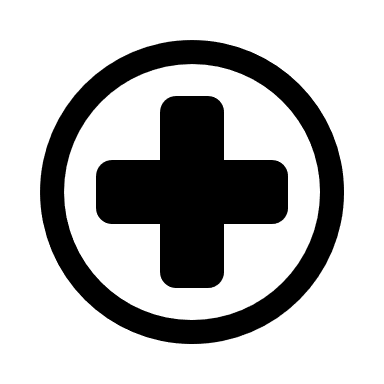 OBBLIGHI GENERALI DEL DATORE DI LAVORO
Designare i lavoratori per le misure di prevenzione incendi e pronto soccorso.
Adempiere agli obblighi di formazione dei lavoratori.
Fornire ai lavoratori dispositivi di protezione individuale.
Designare il medico competente.
Elaborare il Documento di Valutazione dei Rischi.
Adottare misure di prevenzione ed evacuazione.
Pretendere dai lavoratori l’utilizzo di Dispositivi di Protezione Individuale, DPI.
Affidare compiti specifici solo ai lavoratori di cui si conoscono le capacità e la condizione di salute e sicurezza.
L’articolo 18 del Decreto Legislativo prevede quali sono gli obblighi del datore di lavoro.
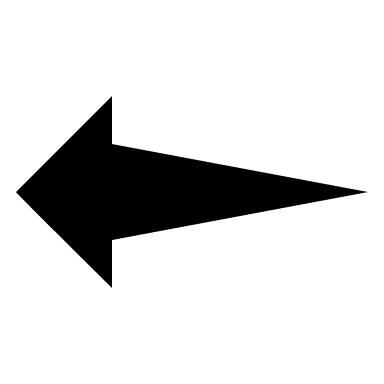 OBBLIGHI DELEGABILI DEL DATORE DI LAVORO
Delegare significa affidare parte del proprio lavoro ad un’altra persona. Chi riceve la delega, si assume la responsabilità.
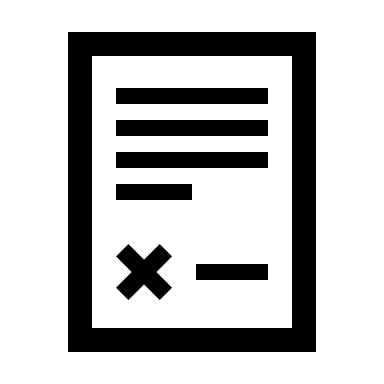 OBBLIGHI DELEGABILI DEL DATORE DI LAVORO
Atto scritto con data certa.

Il delegato deve accettare la delega stessa per iscritto.

La delega deve attribuire al delegato i poteri di organizzazione, gestione e controllo nonché  l’autonomia di spesa
Gli obblighi sono delegabili attraverso una precisa delega di funzioni che deve possedere certe caratteristiche.
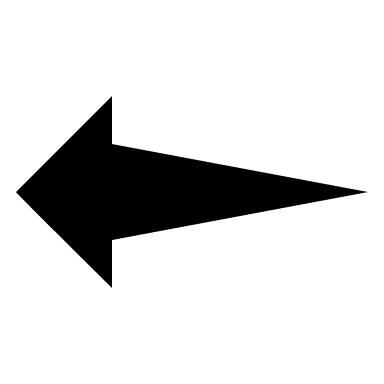 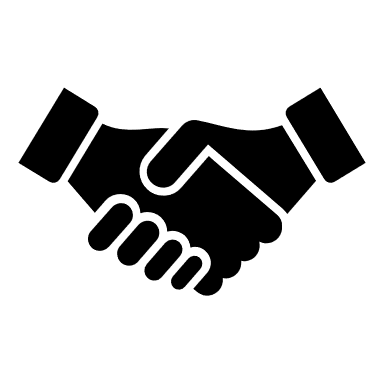 OBBLIGHI NON DELEGABILI DEL DATORE 	DI LAVORO
Effettuare la valutazione dei rischi per l’elaborazione del Documento di Valutazione dei Rischi

Nominare il responsabile del servizio di prevenzione e protezione
L’articolo 17 del D.Lgs 81 prevede per il datore di lavoro degli obblighi non delegabili.
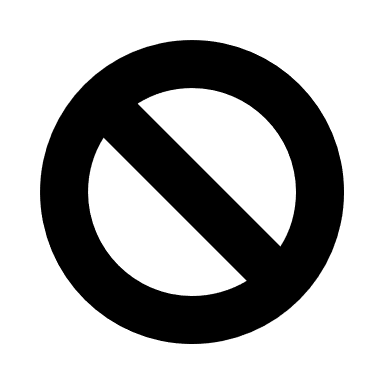 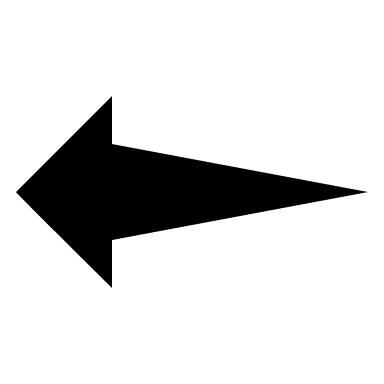 OBBLIGHI GENERALI: ALTRI SOGGETTI        	COINVOLTI
Servizio di prevenzione e protezione
Datore di lavoro
Preposto
Dirigente
Lavoratore
Addetti alle 
emergenze
Rappresentante dei lavoratori per
 la sicurezza
Medico competente
Organismi paritetici
PREPOSTO
MEDICO COMPETENTE
LAVORATORE
PREPOSTO
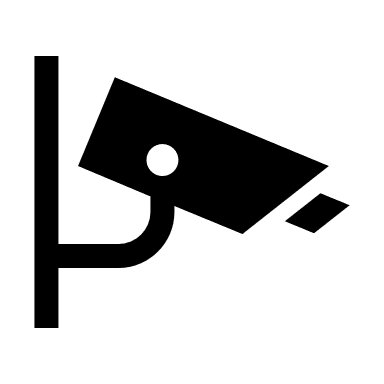 Devono sovraintendere e vigilare sull’osservanza da parte dei singoli lavoratori delle disposizioni aziendali in materia di salute e sicurezza sul lavoro, informando i diretti superiori.
PREPOSTO
MEDICO COMPETENTE
LAVORATORE
MEDICO COMPETENTE
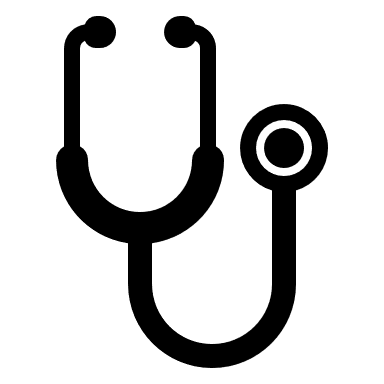 Collabora con il datore di lavoro e con il servizio di prevenzione e protezione e controlla la salute dei lavoratori.
Deve eseguire regolari controlli sui luoghi di lavoro e regolari visite mediche dei lavoratori.
PREPOSTO
MEDICO COMPETENTE
LAVORATORE
LAVORATORE
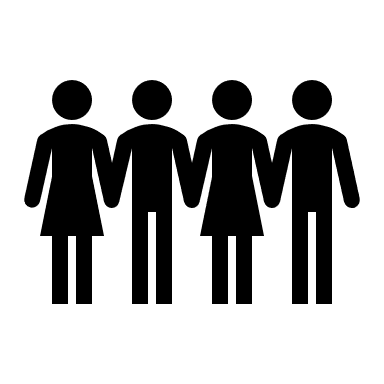 Devono prendersi cura della propria salute e tutelare le persone che hanno intorno.
Sono tenuti a utilizzare con cura gli strumenti lavorativi, non compiere azioni che non sono di loro competenza, partecipare ai corsi formativi e ai controlli del medico competente.
ORGANISMI PARITETICI
SERVIZIO DI PREVENZIONE E PROTEZIONE
RAPPRESENTANTE DEI LAVORATORI 
PER LA SICUREZZA
ORGANISMI PARITETICI
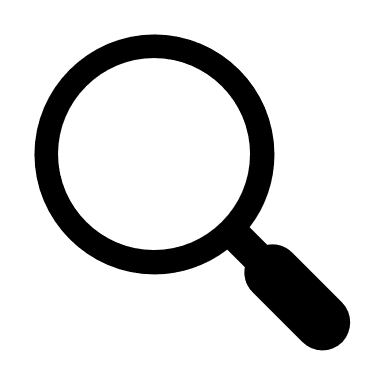 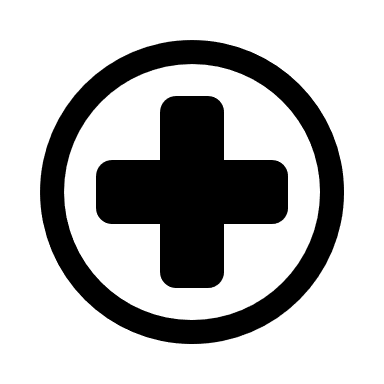 Punto di riferimento per le aziende nell’individuare soluzioni tecniche e organizzative che garantiscono e migliorino la tutela della salute e della sicurezza sul lavoro.
ORGANISMI PARITETICI
SERVIZIO DI PREVENZIONE E PROTEZIONE
RAPPRESENTANTE DEI LAVORATORI 
PER LA SICUREZZA
SERVIZIO DI PREVENZIONE E PROTEZIONE
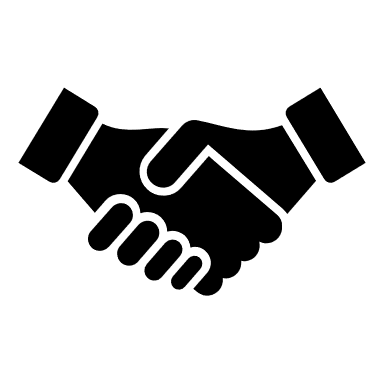 Collaborare con il datore di lavoro nell’individuazione dei rischi e delle conseguenti misure di prevenzione.
Sono obbligati al segreto sulle notizie di cui venissero in conoscenza nell’esercizio delle loro funzione.
ORGANISMI PARITETICI
SERVIZIO DI PREVENZIONE E PROTEZIONE
RAPPRESENTANTE DEI LAVORATORI 
PER LA SICUREZZA
RAPPRESENTANTE DEI LAVORATORI 
	PER LA SICUREZZA
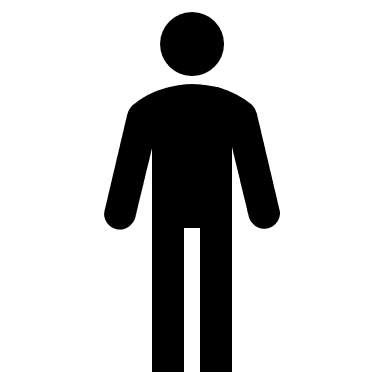 Propone le misure di prevenzione ritenute idonee per il luogo di lavoro da lui analizzato.
Informa il responsabile aziendale dei rischi che ha individuato.
È ritenuto a rivolgersi alle autorità competenti quando le misure di sicurezza adottate dal datore di lavoro sono inadeguate.
OBBLIGHI GENERALI: SOGGETTI ESTERNI 	ALL’ AZIENDA
Lavoratori autonomi
I componenti delle imprese familiari, i coltivatori diretti, gli artigiani, i piccoli commercianti e i volontari devono utilizzare attrezzi di lavoro adeguati. Devono dotarsi di attrezzature di protezione e di tessera di riconoscimento con fotografia.
Progettisti 
I progettisti dei luoghi, dei posti di lavoro e degli impianti devono rispettare i principi generali di prevenzione di salute e sicurezza sul lavoro, nella scelta delle attrezzature e delle soluzioni progettuali e tecniche.
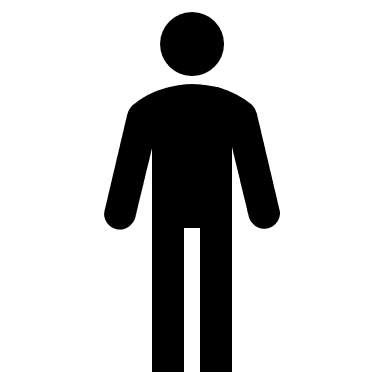 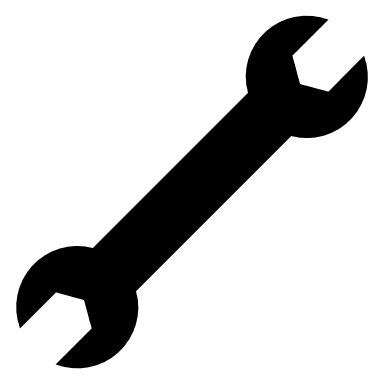 OBBLIGHI GENERALI: SOGGETTI ESTERNI 	ALL’ AZIENDA
Installatori e montatori 
Devono attenersi alle norme di salute e sicurezza sul lavoro e alle istruzioni impartite dai fabbricanti di quanto posto in opera.
Fabbricanti e fornitori
Hanno l’obbligo di fabbricare, vendere, noleggiare e concedere attrezzature di lavoro, dispositivi di protezione individuale e impianti conformi alle disposizioni vigenti di salute e sicurezza sul lavoro.
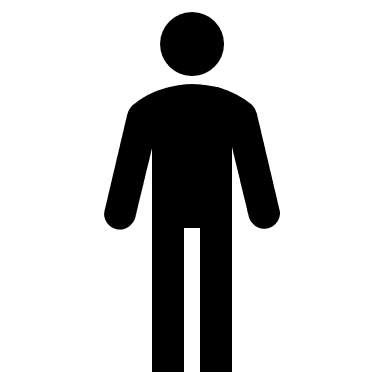 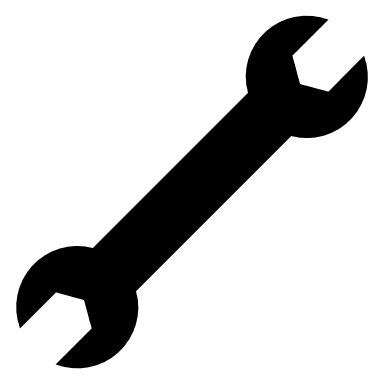 OBBLIGHI DEL DATORE DI LAVORO CONNESSI 	AI CONTRATTI DI APPALTO
L’articolo 26 del Testo Unico sulla Sicurezza prevede specifici obblighi per il datore di lavoro che affidi lavori, servizi e forniture a imprese o lavoratori autonomi all’interno della propria azienda.
Verificare l’idoneità tecnico-professionale degli appaltatori

Fornire agli appaltatori dettagliate informazioni sui rischi specifici delle loro attività
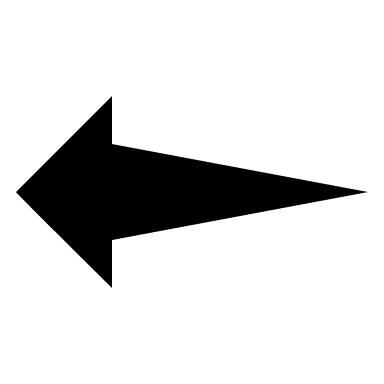 OBBLIGHI DEL DATORE DI LAVORO CONNESSI 	AI CONTRATTI DI APPALTO (DUVRI)
Il DUVRI (Documento Unico di Valutazione dei Rischi Interferenze) deve indicare le misure adottate per eliminare o ridurre al minimo i rischi da interferenze. È un documento dinamico, in quanto deve essere aggiornato e adeguato in funzione dell’evoluzione dei lavori, dei servizi e delle forniture. Deve essere allegato al contratto di appalto o di opera. Nel contratto vanno indicati i costi delle misure di prevenzione adottate.
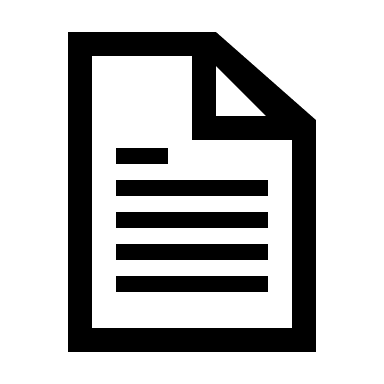 OBBLIGHI GENERALI
TEMI
RESPONSABILITÀ AMMINISTRATIVA 
DELLE IMPRESE
OBBLIGHI PARTICOLARI
ORGANI DI VIGILANZA, 
CONTROLLO ED ASSISTENZA
RESPONSABILITÀ AMMINISTRATIVA 
	DELLE IMPRESE: CONSEGUENZE DEI REATI
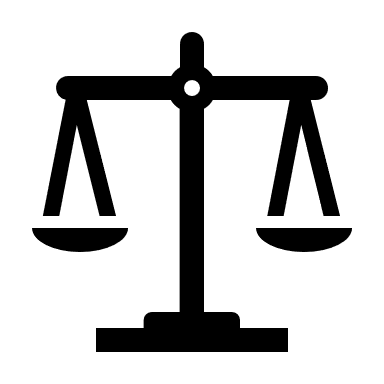 Il D.Lgs. 231/2001 ha introdotto il concetto di responsabilità amministrativa delle imprese per i reati commessi dai loro amministratori, dirigenti e dipendenti con conseguenti pesanti sanzioni.
Nel 2007 il Decreto 231 è stato esteso anche in campo di sicurezza sul lavoro.
Ogni reato accertato in materia di salute e sicurezza sul lavoro ha conseguenze per il soggetto che lo commette e per l’azienda di cui fa parte.
RESPONSABILITÀ AMMINISTRATIVA 
	DELLE IMPRESE: RESPONSABILITÀ
Ha adottato ed attuato modelli idonei di prevenzione dei reati

Ha affidato ad un organismo dotato di autonomi poteri il compito di vigilanza di tali modelli
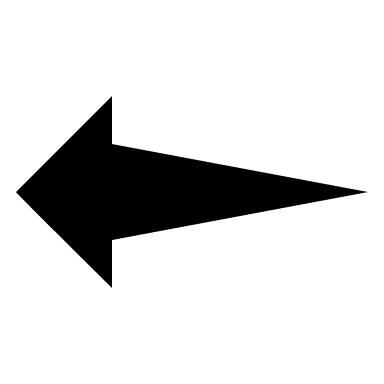 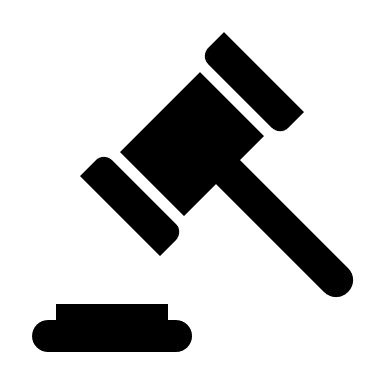 L’impresa deve provare che:
RESPONSABILITÀ AMMINISTRATIVA 
	DELLE IMPRESE: SANZIONI
Limitazioni operative ( divieto di contrattare con le pubbliche amministrazioni, divieto di pubblicizzare)
Sanzioni pecuniarie (fino a € 1.500.000)
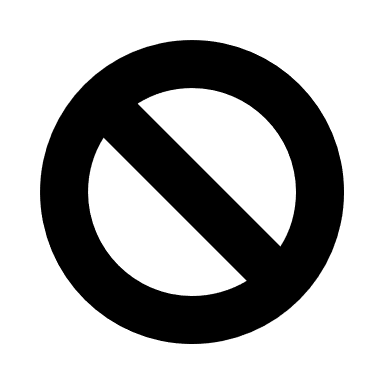 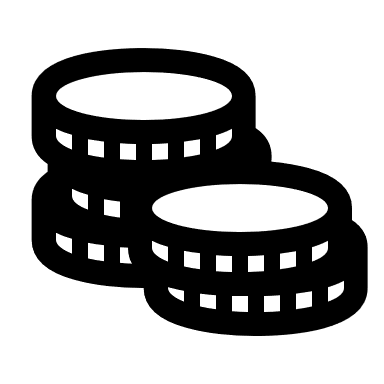 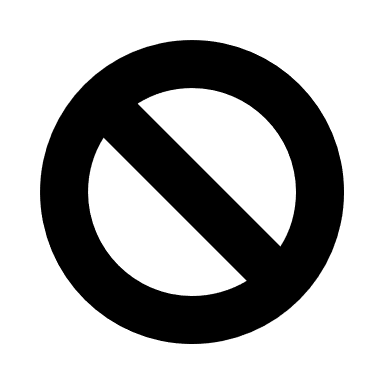 Sanzioni interdittive (sospensione o revoca di autorizzazioni, licenze)
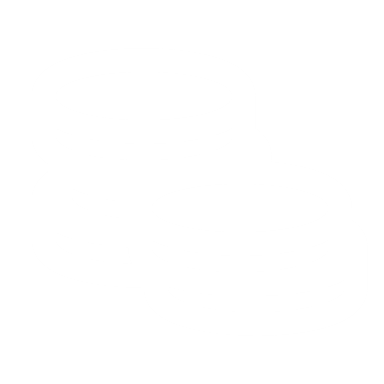 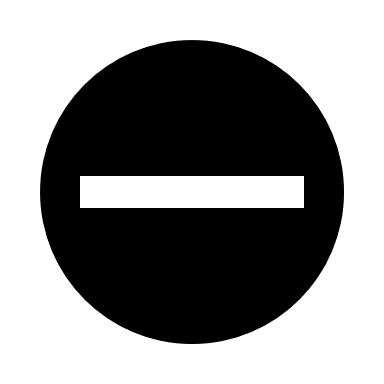 Confisca dei beni
RESPONSABILITÀ AMMINISTRATIVA DELLE IMPRESE: 	MODELLI DI ORGANIZZAZIONE AZIENDALE
Le imprese possono vedere attenuate, o esentate, le proprie responsabilità se adottano uno dei seguenti modelli:
UNI-INAIL

BS OHSAS 18001
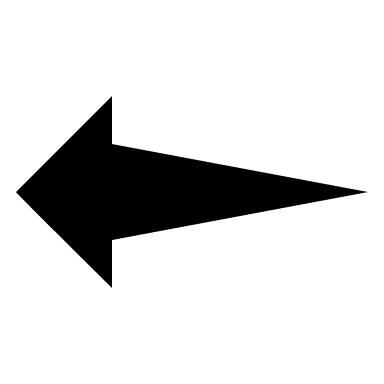 RESPONSABILITÀ AMMINISTRATIVA DELLE IMPRESE: 	CREAZIONE DI UN MODELLO ORGANIZZATIVO
FARE
Perseguire obiettivi concreti di miglioramento in materia di salute e sicurezza sul lavoro
PIANIFICARE
Formulare ed esplicitare una politica in materia di salute e sicurezza sul lavoro
①
②
CONTROLLARE
Pianificare i comportamenti da adottare per perseguire gli obiettivi formalizzati
ATTUARE
Verificare il raggiungimento degli obiettivi e aggiornare conseguentemente il modello
③
④
OBBLIGHI GENERALI
TEMI
RESPONSABILITÀ AMMINISTRATIVA 
DELLE IMPRESE
OBBLIGHI PARTICOLARI
ORGANI DI VIGILANZA, 
CONTROLLO ED ASSISTENZA
OBBLIGHI PARTICOLARI: IMPIANTI, CANTIERI, 	SEGNALTICA, CARICHI, VIDEO TERMINALI
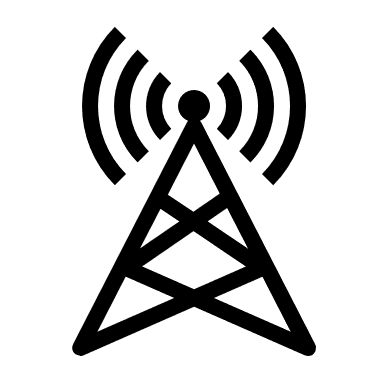 Impianti e apparecchiature elettriche


Cantieri temporanei e mobili


Segnaletica di salute e sicurezza


Movimentazione manuale di carichi e attrezzatura


Attrezzature con video terminale
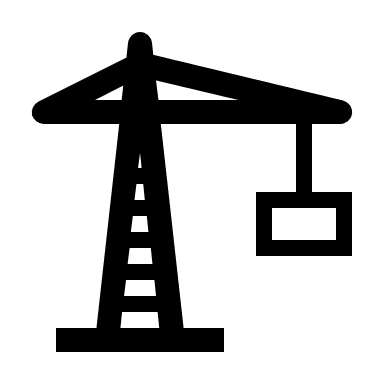 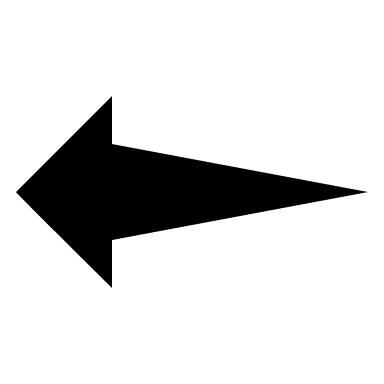 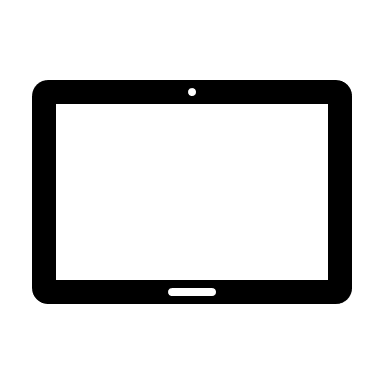 Gli obblighi particolari riguardano
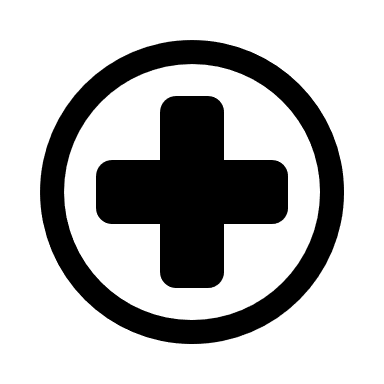 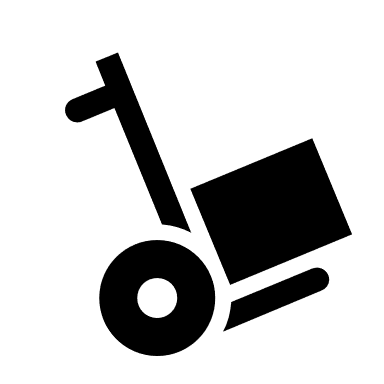 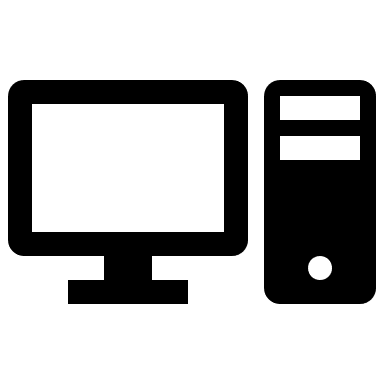 OBBLIGHI PARTICOLARI: LUOGHI DI	LAVORO
Ulteriori obblighi particolari riguardano le disposizioni in merito dei luoghi di lavoro.
Sottoporre a regolare manutenzione gli impianti

Mantenere le condizioni igieniche adeguate

Mantenere sempre sgombre le uscite
I principali obblighi del datore di lavoro consistono nel:
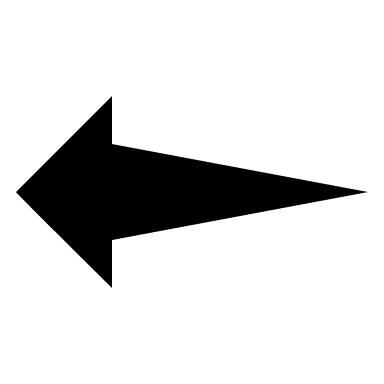 OBBLIGHI PARTICOLARI: AMBIENTI NON
	IDONEI A ESSERE LUOGHI DI LAVORO
OBBLIGHI PARTICOLARI: AMBIENTI NON
	IDONEI A ESSERE LUOGHI DI LAVORO
Tra gli obblighi particolari vi sono quelli relativi agli ambienti che non devono essere, in nessun caso, essere utilizzati come luoghi di lavoro.
Ambienti inquinati 
Non devono essere utilizzati in nessun caso come luoghi di lavoro.
Locali chiusi
Solo in caso di particolari esigenze tecniche. Il datore di lavoro deve accertare l’assenza di pericoli.
OBBLIGHI PARTICOLARI: ATTREZZATURE 	DI LAVORO
Il Titolo III del Decreto si occupa delle attrezzature di lavoro e degli obblighi particolari ad esse connessi.
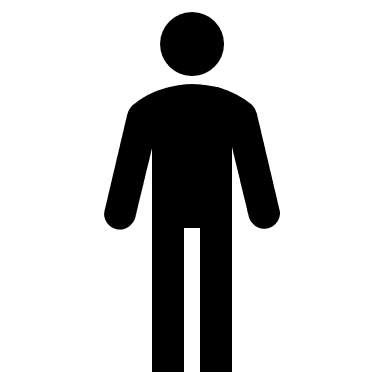 Datore di lavoro




Noleggiatore
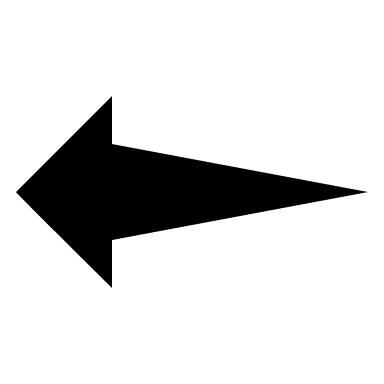 Soggetti obbligati
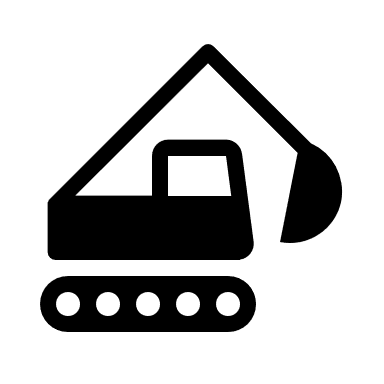 OBBLIGHI PARTICOLARI: DPI
Per i dispositivi di protezione individuale, i soggetti destinatari sono il datore di lavoro e i lavoratori.
Datore di lavoro
Lavoratori
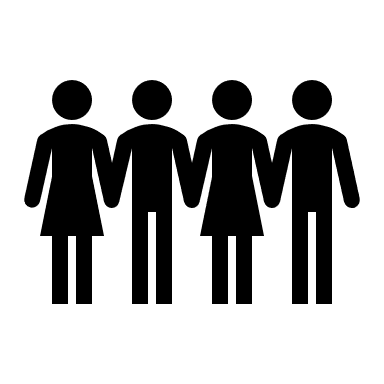 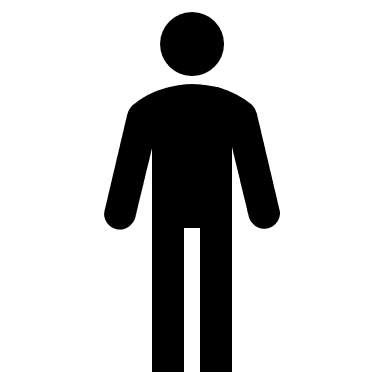 ULTERIORI OBBLIGHI PARTICOLARI
Ulteriori obblighi particolari riguardano gli agenti fisici e chimici e le atmosfere esplosive.
Atmosfere esplosive
Tra i vari obblighi, il datore di lavoro ha quello sostanziale di prevenire la formazione di atmosfere esplosive.
Agenti fisici e chimici
I soggetti obbligati sono il datore di lavoro, il medico competente, i preposti, e i lavoratori.
OBBLIGHI GENERALI
TEMI
RESPONSABILITÀ AMMINISTRATIVA 
DELLE IMPRESE
OBBLIGHI PARTICOLARI
ORGANI DI VIGILANZA, 
CONTROLLO ED ASSISTENZA
ORGANI DI VIGILANZA, CONTROLLO ED 	ASSISTENZA
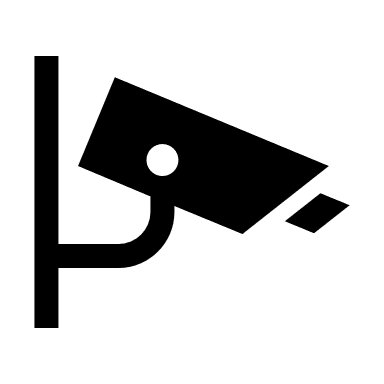 Passiamo ad analizzare chi si occupa di vigilanza in materia di salute e sicurezza sul lavoro e quali sono le sanzioni in caso di violazione delle norme
Vigilanza
Consulenza
Personale dell’ Azienda Sanitaria Locale

Personale del Corpo Nazionale dei Vigili del Fuoco

Personale del Ministero del Lavoro della Salute e delle Politiche Sociali

Personale delle autorità marittime, portuali e aeroportuali
ORGANI DI VIGILANZA, CONTROLLO ED 	ASSISTENZA
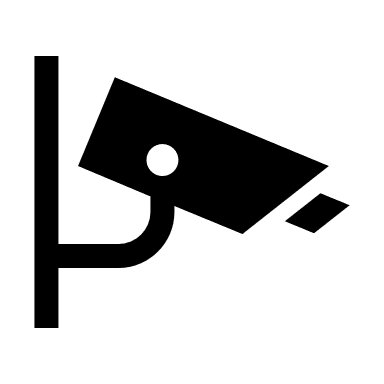 Passiamo ad analizzare chi si occupa di vigilanza in materia di salute e sicurezza sul lavoro e quali sono le sanzioni in caso di violazione delle norme
Vigilanza
Consulenza
ISPESL (Istituto Superiore per la Prevenzione e la Sicurezza del Lavoro)

INAIL (Istituto Nazionale per l’Assicurazione contro gli Infortuni sul Lavoro)

IPSEMA (Istituto di Previdenza per il Settore Marittimo)
ORGANI DI VIGILANZA, CONTROLLO ED 	ASSISTENZA
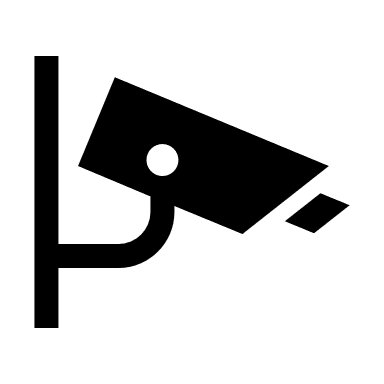 Passiamo ad analizzare chi si occupa di vigilanza in materia di salute e sicurezza sul lavoro e quali sono le sanzioni in caso di violazione delle norme
Vigilanza
Consulenza
SANZIONI
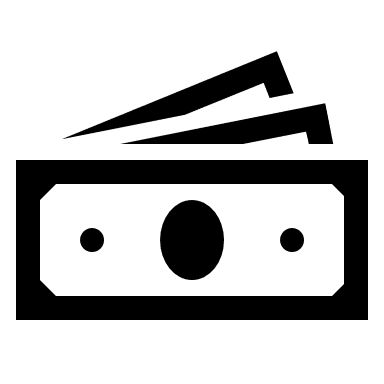 La violazione delle norme prevede due tipi di sanzioni: arresto o ammenda

In seguito alla contestazione dell’ Organo di Vigilanza, viene avviata l’azione penale con la comunicazione del reato al Pubblico Ministero.

L’Organo di Vigilanza impartisce delle prescrizioni al destinatario della sanzione; se le prescrizioni sono attuate nei tempi e nei modi stabiliti, l’azione penale si conclude e si è ammessi al pagamento. Altrimenti l’azione penale prosegue.
ARRESTO E AMMENDA
Il Testo Unico prevede delle situazioni in cui le sanzioni sono applicate in via esclusiva: arresto e ammenda.
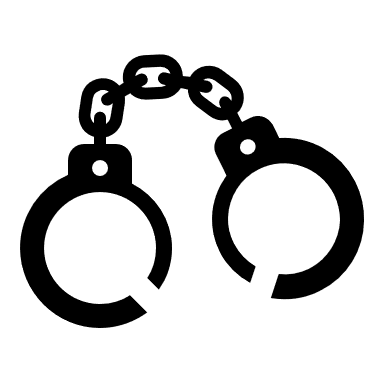 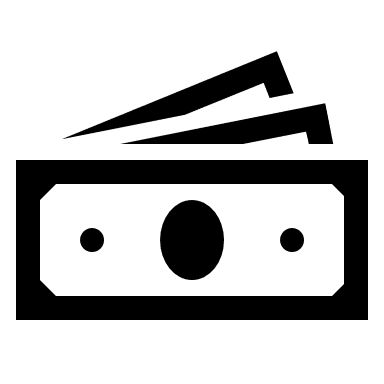 Arresto 
Applicato in via esclusiva quando il datore di lavoro omette la valutazione dei rischi quando quest’ultimi sono particolarmente elevati.
Ammenda 
Applicata in via esclusiva per :
datore di lavoro quando compila impropriamente il documento di valutazione dei rischi
preposto che non frequenta i corsi di formazione 
tutti i soggetti che nelle zone di lavoro a rischio assumono cibi e bevande, fumano
SANZIONI DI TIPO GENERALE
I soggetti coinvolti in queste sanzioni sono:
Il datore di lavoro
Il preposto
I progettisti
I fabbricanti
I fornitori e gli installatori
Il medico competente
I lavoratori
I piccoli imprenditori
OBBLIGHI GENERALI
TEMI
RESPONSABILITÀ AMMINISTRATIVA 
DELLE IMPRESE
OBBLIGHI PARTICOLARI
ORGANI DI VIGILANZA, 
CONTROLLO ED ASSISTENZA
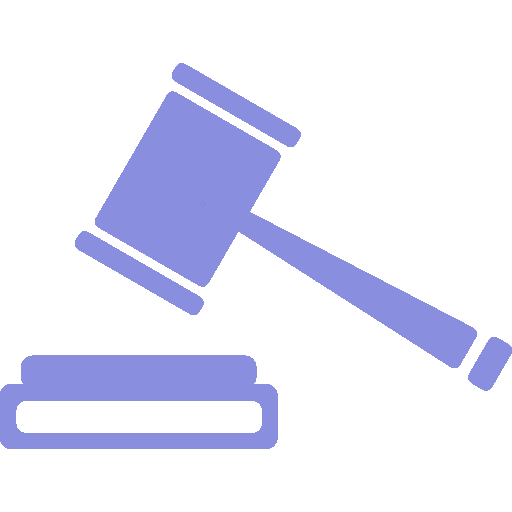 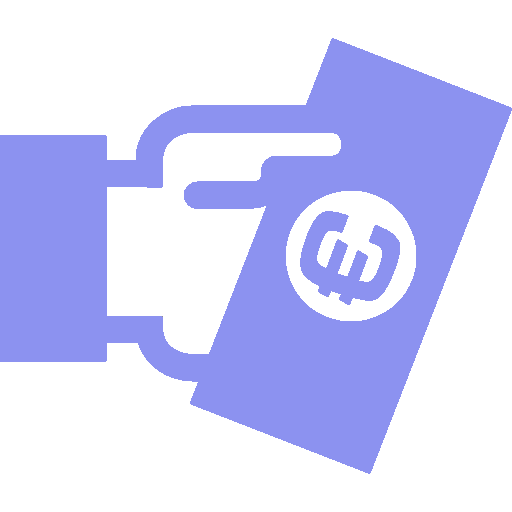 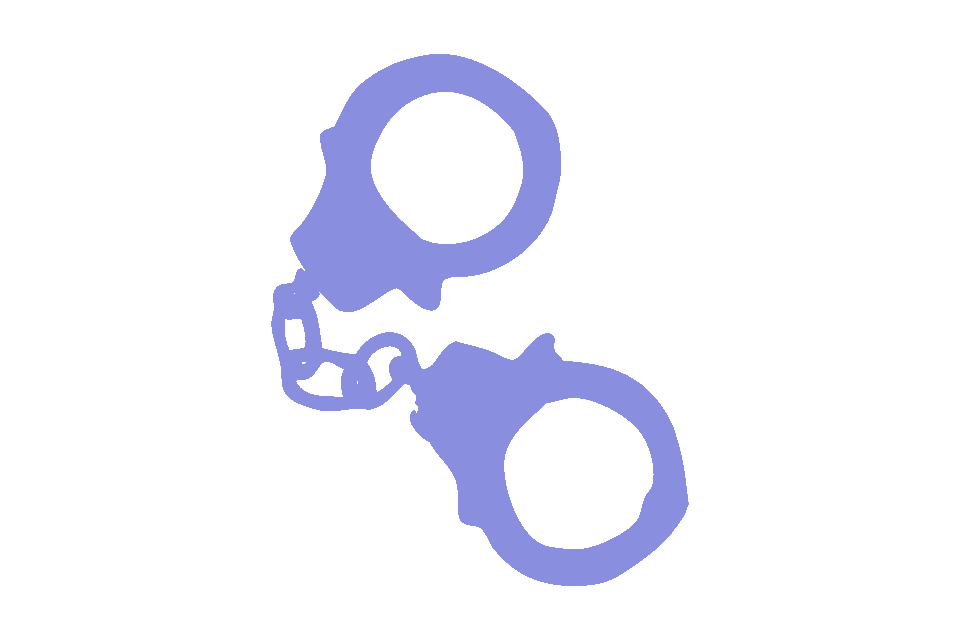 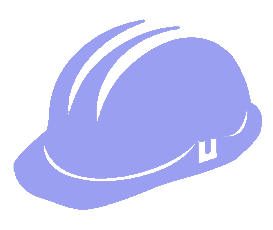 GLI OBBLIGHI DEI SOGGETTI DELLA PREVENZIONE ED IL SISTEMA ISTITUZIONALE